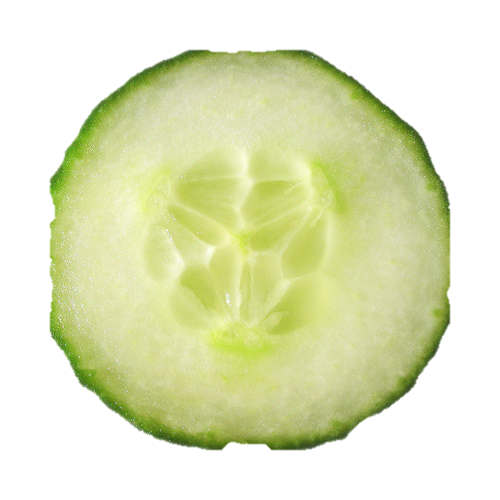 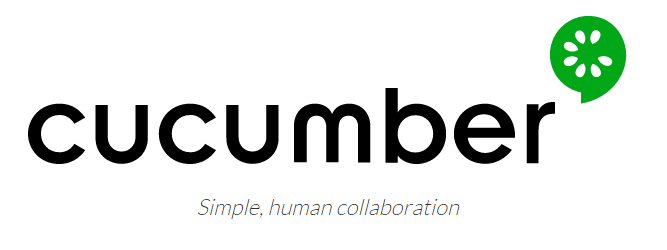 Behavior developpement driven tool

Théo STEIN 
Audrey LANCE
Quentin SERVEAUX
CUCUMBER
1
Introduction
TDD (Test DD)
BDD (Behavior DD)

« le Behavior-Driven Development est une méthode agile qui met l’accent sur le travail en collaboration entre des personnes technique (comme des ingénieurs) avec des personnes non technique. »
2
[Speaker Notes: C’est quoi le BDD?
Pour faire rapide, le Behavior-Driven Development est une méthode agile qui met l’accent sur le travail en collaboration entre des personnes technique (comme des ingénieurs) avec des personnes non technique.
La particularité de cette méthode est qu’elle est très “verbeuse”:]
CUCUMBER
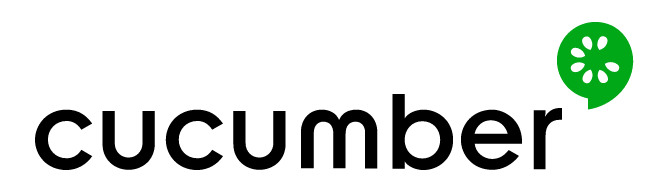 Ruby 
JAVA
Outil pour le BDD  

Test de validation

Business-readable domain-specific language
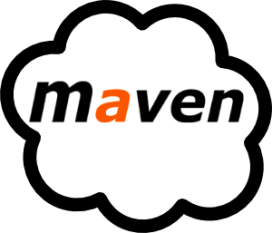 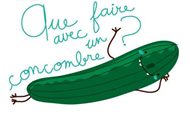 3
[Speaker Notes: Cucumber est outil outil visant à simplifier la collection des requirements et la communication entre développeur et end-users et à utiliser ces requirements pour tester le produit final. Cette présentation a pour but de démontrer l’utilité de cucumber ainsi que sa fexibilité. 

Cucumber is a software tool that computer programmers use for testing other software.Basé sur le concept même du BDD, traduisant par une syntaxe.

Le test de validation permet de vérifier si toutes les exigences client décrites dans le document de spécification d'un logiciel, écrit à partir de la spécification des besoins, sont respectées.]
Pre-requis
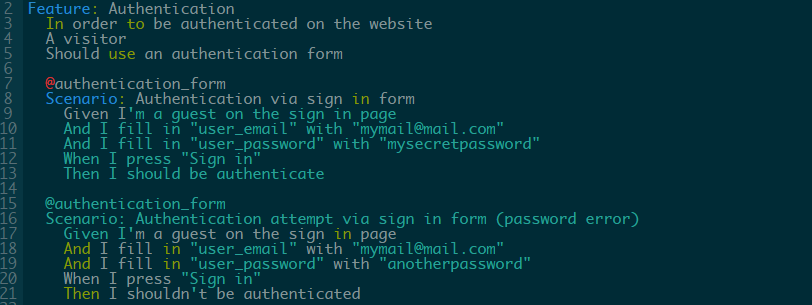 Fonctionnalités ou Features

 
Listes d’étapes ou Steps


Syntaxe : Gherkin
4
[Speaker Notes: Le premier permet de décrire en langage commun (pas celui des elfes donc) la fonctionnalité voulue à travers un scénario. On parle parfois d’«histoire ». Il utilise un langage particulier : Gherkin, qui est lisible par le commun des mortels.
Le second permet de faire un pont entre le précédent et le code réel.
 On décrit une fonctionnalité (feature) en langage naturel, puis on écrit des scénarios d’acceptation (toujours en langage naturel) pour illustrer celle-ci. Chaque scénario est composé de plusieurs étapes (steps) qui commencent toutes par un mot-clé significatif: Given, When, et Then qui peuvent être liés par And.]
Utilisation
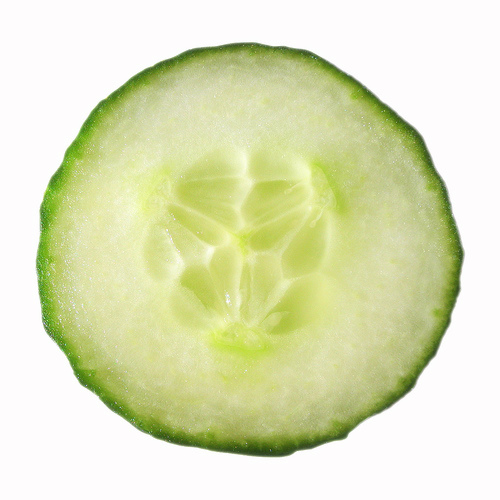 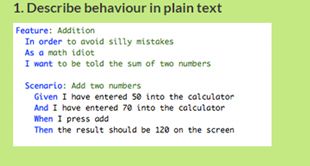 1. Décrire le comportement dans un texte
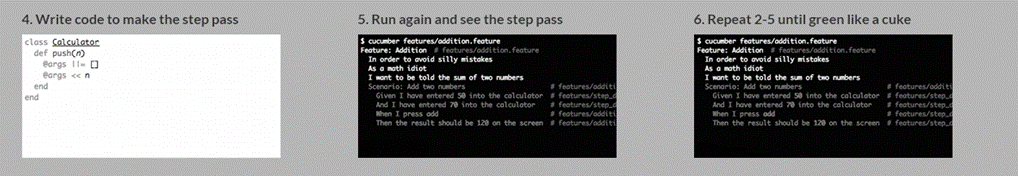 5
Utilisation
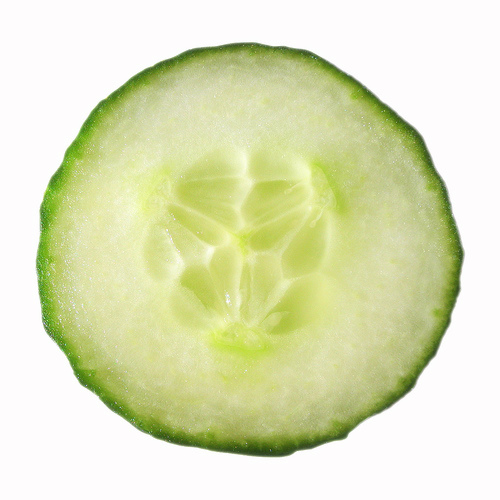 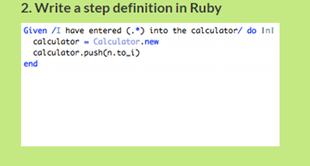 1. Ecrire une étape en Ruby ( ici en JAVA )
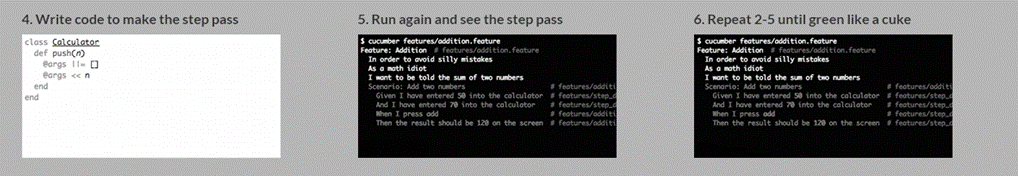 6
Utilisation
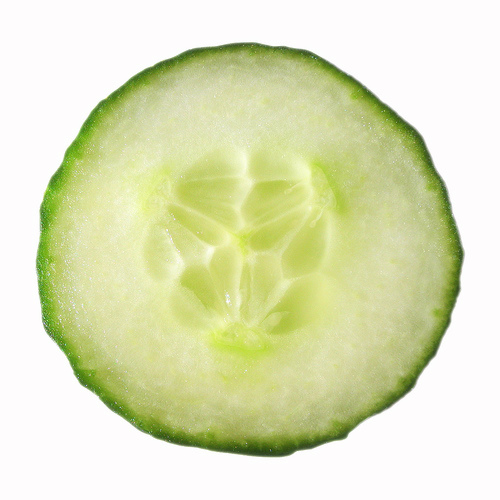 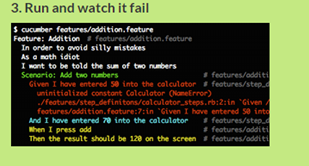 3. Exécuter et constater l’échec …
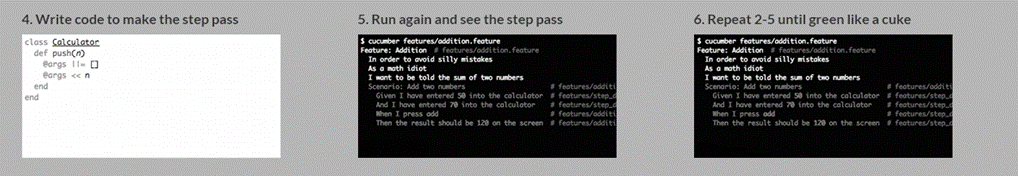 7
Utilisation
4. Ecrire du code pour passer l’étape
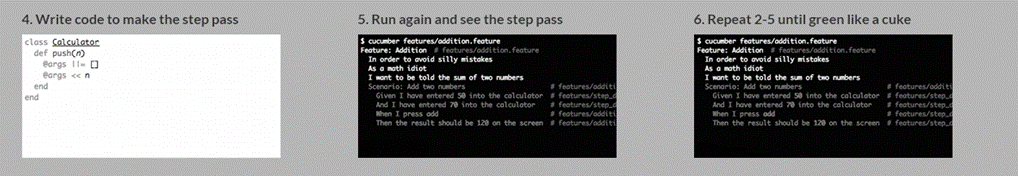 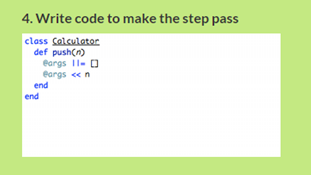 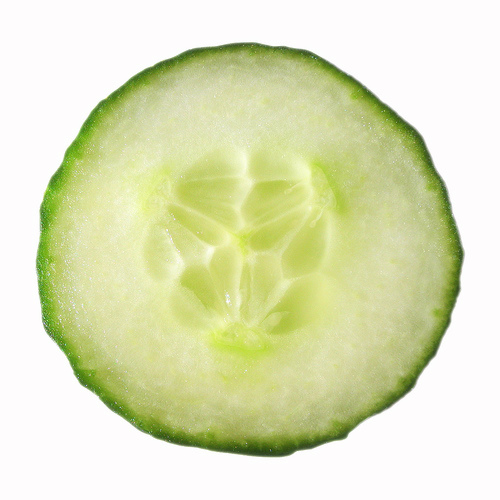 8
Utilisation
5. Lancer encore une fois et voir l’étape réussir
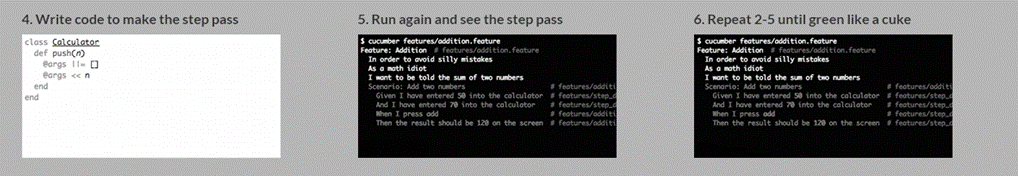 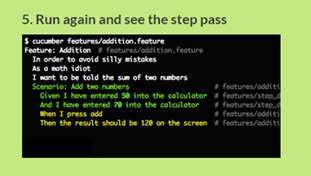 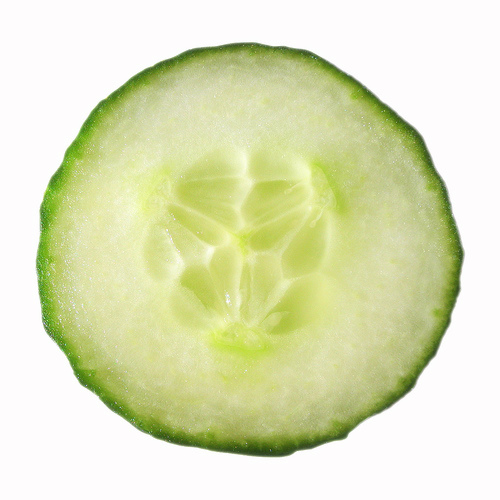 9
Utilisation
6. Répétez les étapes 2 à 5  jusqu’à que ça soit vert comme un concombre
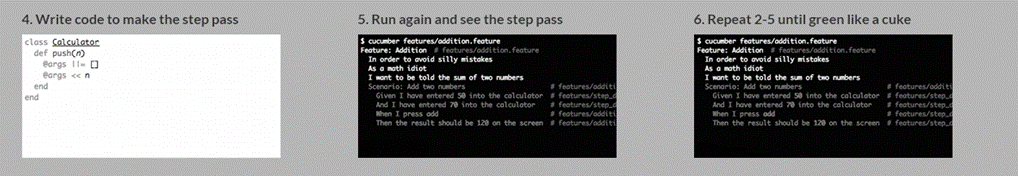 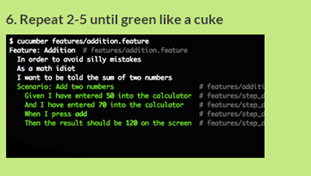 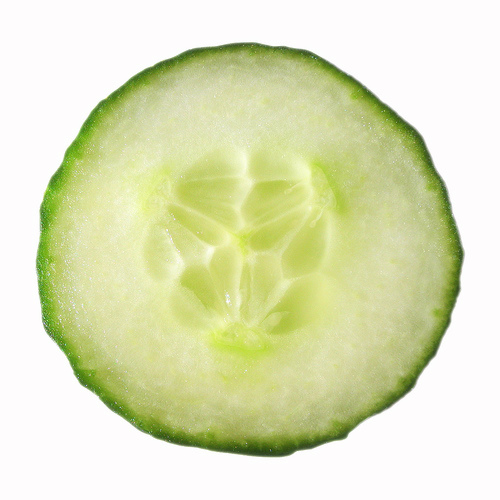 10
Conclusion
11
[Speaker Notes: Avantages : Tests automtisés et simplifiés.Compatibilité JUnit. Besoins client mieux représenté par des mots clés explicites (Quand ça alors, étant donné ceci, etc.) Supporté par de nombreux langages. Communauté active, beaucoup (trop ?) de documentations différentes. 


Inconvénients : Dense donc difficulté à savoir ce dont on a besoin. Il faut connaître et utiliser Maven pour que ce soit efficace. Fichier XML, il faut rajouter du travail supplémentaire alors qu'on travaille sur du Java.]
Alternatives
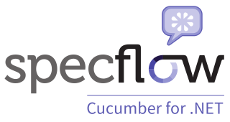 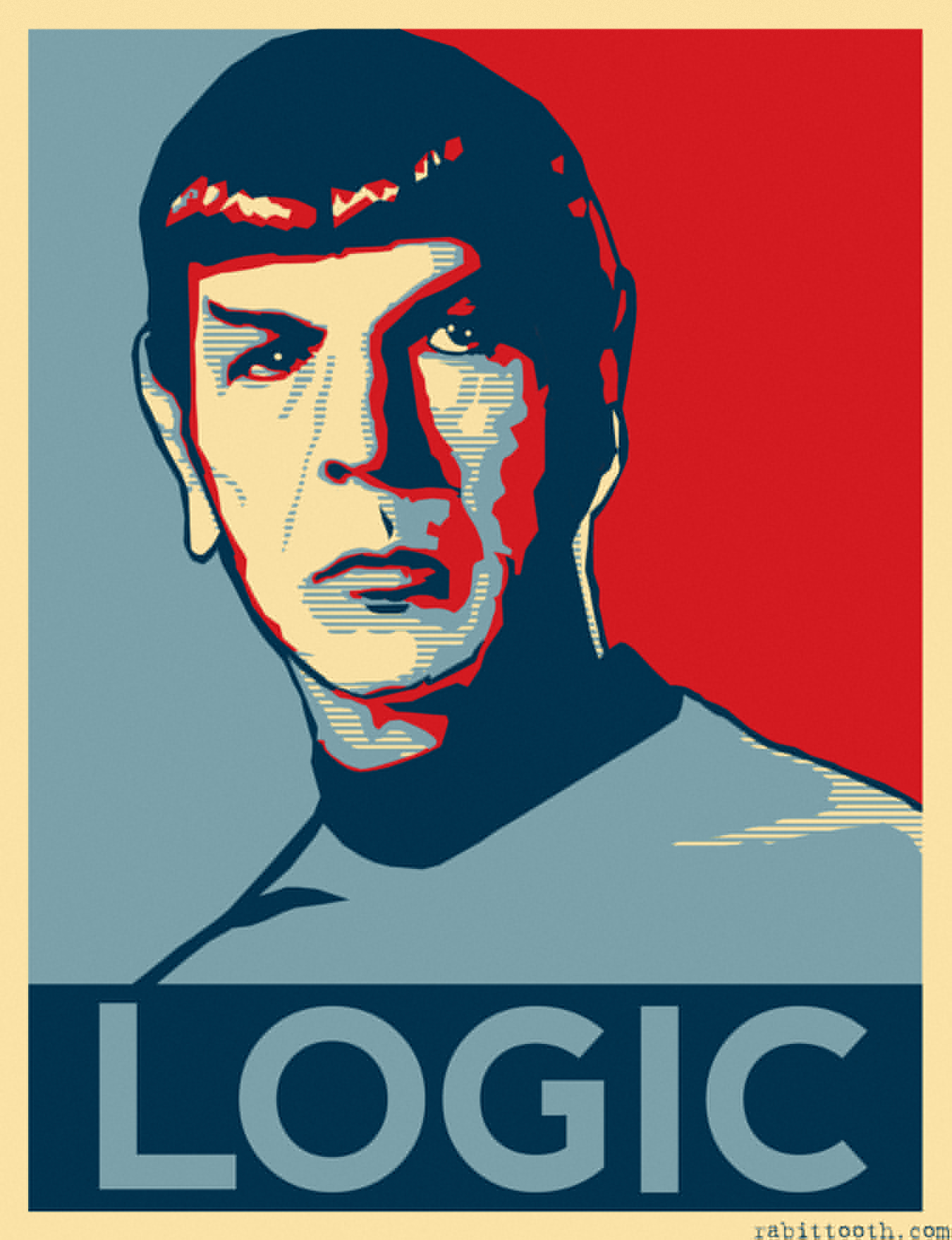 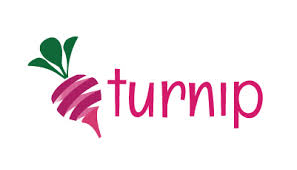 12
[Speaker Notes: Turnip : Uniquement Ruby, ajoute des fonctionnalités  JBehave SpecFlow (.net) framework Spock]
Thank you for listening
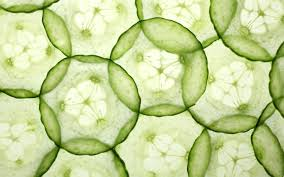 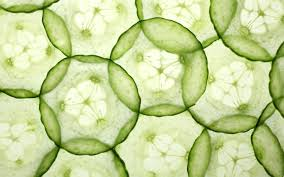 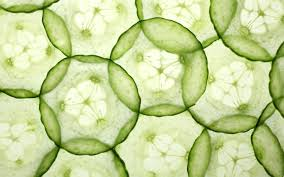 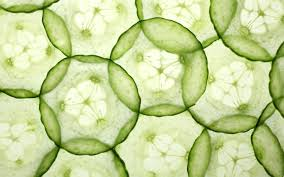 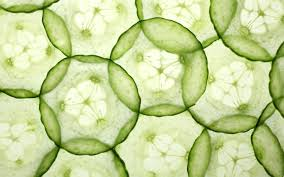 13